Звіт про виконання бюджету міста  Запоріжжя за 2015 рік
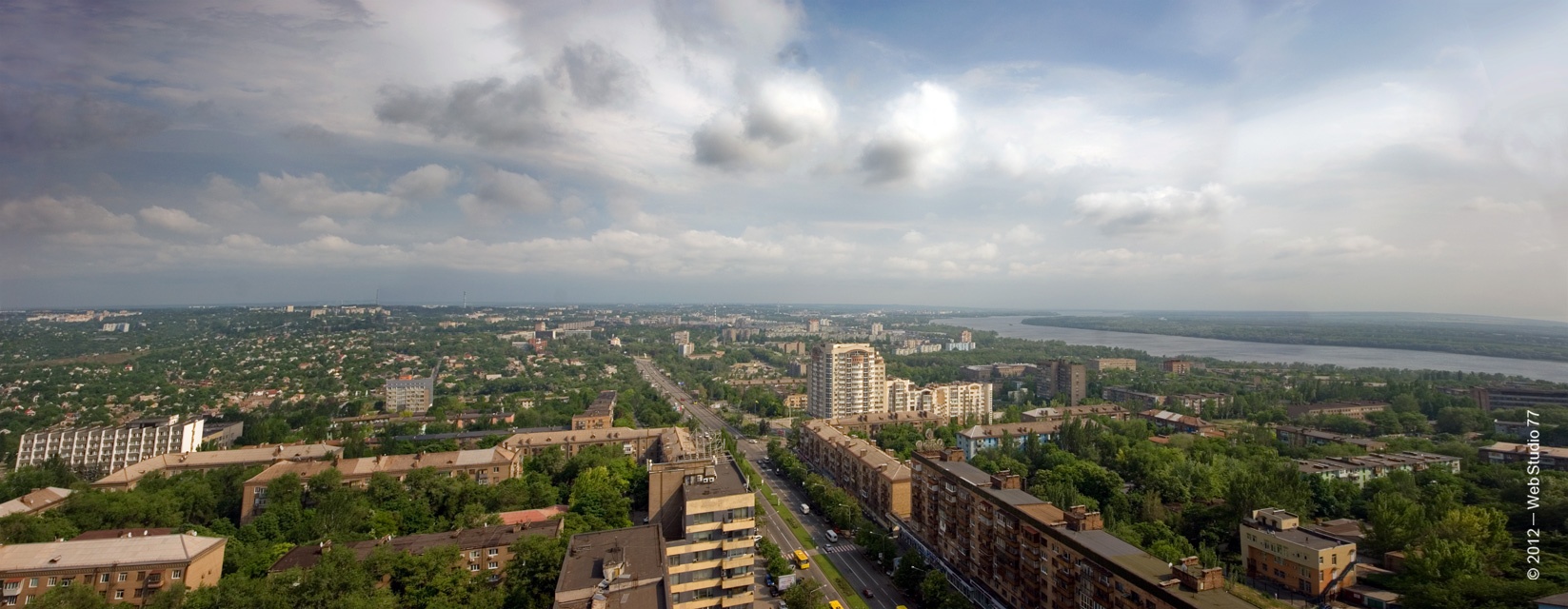 Департамент фінансової та бюджетної політики міської ради
Основні показники соціально-економічного розвитку м.Запоріжжя за 2015 рік
Новації бюджету 2015 року
Доходи бюджету міста
Динаміка надходжень податків і зборів до бюджету м.Запоріжжя, млн.грн.
Структура доходів бюджету міста
2208,1 млн.грн.
Структура доходів загального фонду бюджету
Податок на доходи фізичних осіб
Обсяг – 1 292,2 млн.грн. Темп зростання у співставних умовах в порівнянні з попереднім періодом – 123,3%. 
Чинники, які вплинули на надходження податку:
фонд оплати праці за 2015 рік - 12 304,7 млн.грн.  (темп зростання  - 117,8%);
середньомісячна заробітна плата  - 4 470,20 грн. (темп зростання  - 123,7%);
збільшення податку за рахунок здійснення заохочувальних, преміальних виплат та підвищення рівня заробітної плати на багатьох підприємствах міста – на  214,5 млн.грн.;
збільшення інших доходів платників – на 1,7 млн.грн.;
зростання надходжень за результатами річного декларування – на 6,6 млн.грн.;
отримання податку із сум пенсійних виплат, розмір яких перевищує 3 розміри МЗП – 21,4 млн.грн.
Надходження місцевих податків  і зборів за 2015 рік
Надходження податку на майно
Податок на майно (в частині плати за землю)
Обсяг надходжень складав 430,3 млн.грн.
Збільшення в порівнянні з 2014 роком у сумі 81,2 млн.грн. (на 23,3%) пов’язане з індексацією грошової оцінки землі (коефіцієнт індексації становив 1,249).
Недовиконання плану на 0,7 млн.грн. пояснюється втратами за рахунок переходу ПАТ “Укрграфіт” з розрахунків по орендній платі за землю на земельний податок у зв’язку із придбанням у вересні 2015 року земельних ділянок у власність.
Податок на майно
ПОДАТОК НА НЕРУХОМЕ МАЙНО, ВІДМІННЕ ВІД ЗЕМЕЛЬНОЇ ДІЛЯНКИ  (14,0 млн.грн.)

Збільшення  в порівнянні з 2014 роком на 13,4 млн.грн. зумовлене надходженням податку з об’єктів нежитлової нерухомості, запровадженого у зв’язку з реформуванням податкового законодавства.

Впродовж року перераховано податку:

з об’єктів житлової нерухомості  (123 платника – юридичних осіб) – 0,7 млн.грн.;

з об’єктів житлової нерухомості  (491 фізична особа сплачували за звітний 2014 рік) – 0,6 млн.грн.;

з об’єктів нежитлової нерухомості (1333 платників - юридичних осіб сплачували вперше) – 12,7 млн.грн.;
Податок на майно
Транспортний податок     
  (8,9 млн.грн.)

Податок перерахований з легкових автомобілів віком до 5 років, які мають об’єм циліндру двигуна понад 3 000 куб.см. за ставкою 25 тис.грн на рік:
-юридичними особами по 74 автотранспортних засобах на суму 1,5 млн.грн.;
-фізичними особами по 325 автотранспортних засобах на суму 7,4 млн.грн.
Податок на майно
Єдиний податок (192,1 млн.грн.)


В порівнянні з 2014 роком зростання податку на 39,9 млн.грн. (на 26,2%) зумовлено збільшенням доходів платників – юридичних та фізичних осіб внаслідок різкого підвищення загального рівня цін на товари і послуги (рівень інфляції складав 143,3%). За підсумками року доходи юридичних осіб зросли на 47,4% або на 474,2 млн.грн. та фізичних осіб – у 1,7 рази або на 2 557,9 млн.грн.
Акцизний податок з реалізації суб’єктами господарювання роздрібної торгівлі підакцизних товарів
181,1 млн.грн. або 101,1% до плану
На акцизний податок з реалізації суб'єктами господарювання роздрібної торгівлі підакцизних товарів (пива, алкогольних напоїв, тютюнових виробів, тютюну та промислових замінників тютюну, товарів, нафтопродуктів) припадало 8,2% доходів загального фонду. Ставка податку становила 5% від вартості реалізованого товару. Податок перерахований 349 юридичними та 1127 фізичними особами.
Орендна плата за користуванням майном комунальної власності                      (20,3 млн.грн. або 106,8% до плану)
Зростання надходжень по орендній платі порівняно з минулорічним показником (на 4,0 млн.грн.) пояснюється погашенням боргів минулих років на суму 3,5 млн.грн., в тому числі за результатами претензійно-позовної роботи – на 1,8 млн.грн. та коригуванням орендної плати на індекс інфляції.
Надходження доходів загального фонду – 2208,1 млн.грн. (110,5% до плану). Обсяг перевиконання – 209,0 млн.грн., в тому числі за рахунок наступних джерел:
163,8
Податок на доходи фізичних осіб
39,2
Єдиний податок
Екологічний податок
2,3
Збір за першу реєстрацію транспортного засобу
Надходження від орендної плати за користування майном комунальної власності
1,3
Податок на нерухоме майно відмінне від земельної ділянки
0,9
Інші надходження
1,5
Структура доходів спеціального фонду бюджету
Доходи бюджету розвитку – 44,2 млн.грн.
Видатки бюджету міста за 2015 рік
Структура видатків бюджету міста
Структура видаткової частини за економічною сутністю
Захищені статті видатків – 72%
Освіта
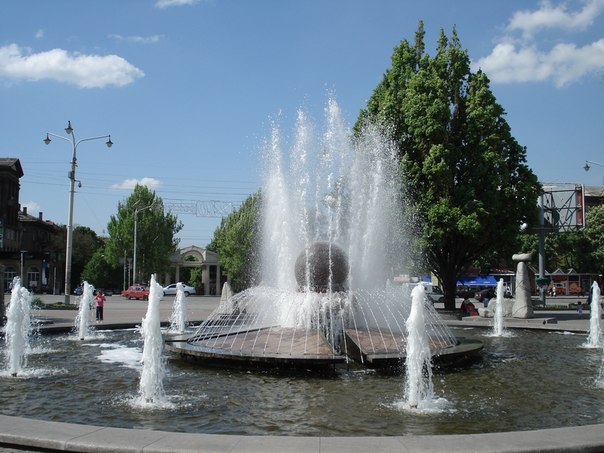 Мережа закладів освіти міста
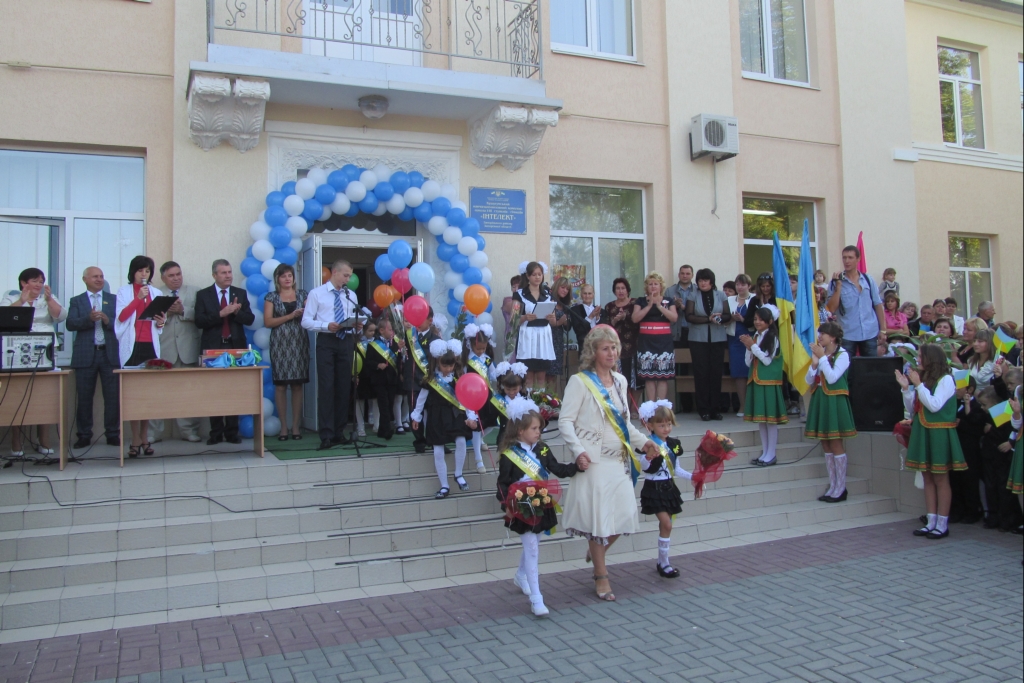 Використання коштів в галузі “Освіта”
Видатки в галузі “Освіта”
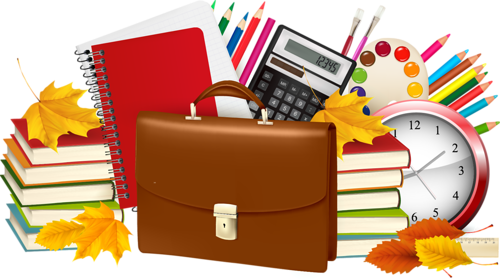 Видатки на організацію харчування дітей в дошкільних 
та загальноосвітніх навчальних закладах міста
План на 2015 рік (87,8 млн.грн.) виконаний на 98,4%
.
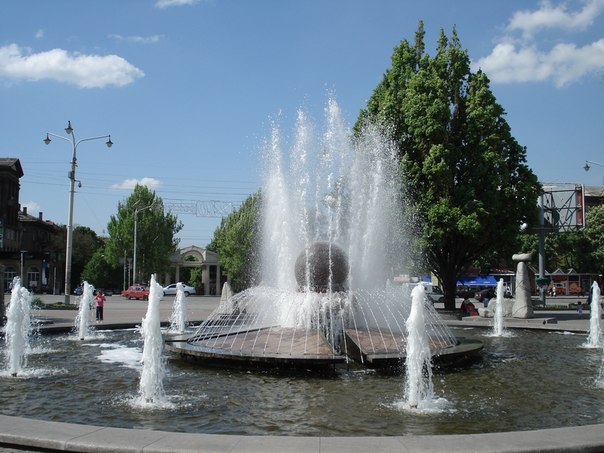 Охорона здоров’я
Мережа закладів охорони здоров'я міста
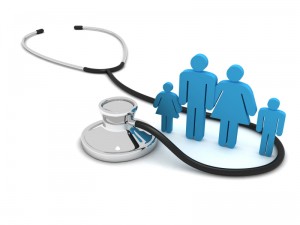 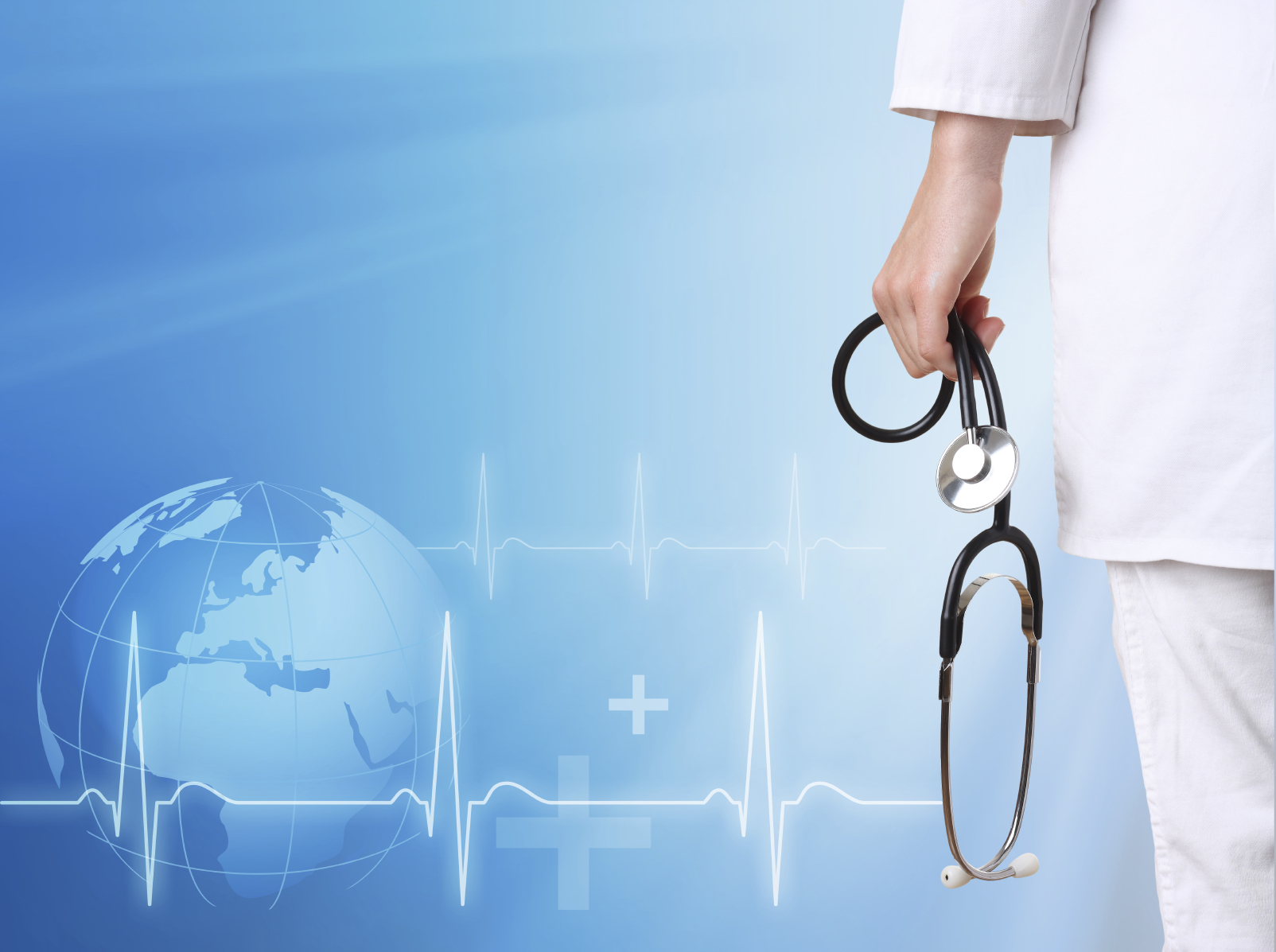 Функціональна структура видатків галузі “Охорона здоров’я”
Видатки на галузь проведені в сумі 785,6 млн.грн., що становить 96,2 відсотка плану на рік з урахуванням змін.
Економічна структура видатків на охорону здоров’я
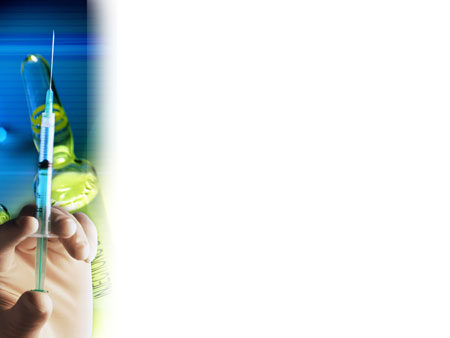 Видатки на придбання медикаментів, млн.грн.
Видатки на медикаменти – 80,4 млн.грн., з них:
на медичну допомогу мешканцям міста для лікування в умовах стаціонару, амбулаторному лікування та інші
39,3
забезпечення
придбання витратних матеріалів та медикаментів для проведення гемодіалізу хворим на ниркову недостатність (132 чол., 17731 діалізів)
20,0
видатки на поліклінічні відвідування (понад 7,0 тисяч лікарських відвідувань)
7,5
забезпечення імуносупресивними препаратами мешканців міста, які потребують трансплантації органів чи інших анатомічних структур або перенесли трансплантацію (49 осіб) – у зв’язку з відсутністю централізованих поставок медикаментів
3,7
придбання пероральних цукрознижуючих препаратів для хворих на цукровий діабет (17279 хворих) – видатки, які не передбачаються у складі централізованих закупівель
3,5
забезпечення медикаментами дитячих реанімаційних ліжок (2473 ліжко-днів)
3,4
у відділеннях і палатах для інвалідів та учасників війни по визначених законодавством нормативах (вартість одного ліжко-дня 40 грн.)
1,9
забезпечення проведення туберкулінодіагностики дітям (51572 дози)
0,6
забезпечення виробами медичного призначення інвалідів, дітей-інвалідів з урахуванням фактичних потреб залежно від віку, статі, виду захворювання (догляд за стомою)
0,5
Видатки в галузі “Культура і мистецтво”
Видатки на галузь проведені в сумі 99,9 млн.грн., 
що становить 98,9 відсотка плану
Економічна структура видатків на культуру
Видатки на соціальний захист, соціальне забезпечення та компенсацію за пільговий проїзд за рахунок субвенцій з державного бюджету
888,4 млн.грн.
Видатки на соціальний захист за рахунок коштів бюджету міста
64,5млн.грн.
97,7%плану
Міські заходи на соціальний захист населення – 24,9 млн.грн.
Різного виду допомогу отримали понад 15 тисяч осіб з числа дітей, інвалідів, ветеранів війни і праці та інших. Матеріальну допомогу в розмірі 3,0 тис.грн. надано 1920 військовослужбовцям – учасникам АТО, щомісячну підтримку в розмірі 300,0 грн. отримували 72 члени сімей загиблих в АТО та під час участі в революції Гідності, також здійснювалось надання адресної допомоги на відшкодування витрат на житлово-комунальні послуги 41-ій такій родині.
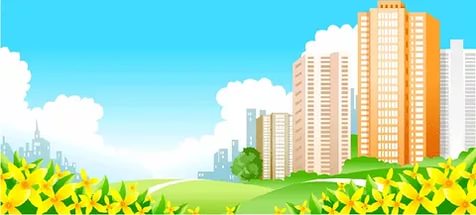 ВИДАТКИ НА ЖИТЛОВО-КОМУНАЛЬНЕ ГОСПОДАРСТВО
Ремонт внутрішньоквартальних доріг (25,2 млн.грн., 84,0% плану), забезпечення безперебійного функціонування архітектурно - декоративного обладнання 7 башт (0,4 млн.грн.), здійснення обрізки та видалення аварійних дерев (1,0 млн.грн.), проведення повірки 797 од. теплових лічильників (1,3 млн.грн.)  тощо.
Житлово-експлуатаційне господарство – 28,4 млн.грн. (85,0% плану)
Благоустрій міста – 71,3 млн.грн. (94,4%)
Будівництво, реконструкція, ремонт та утримання доріг – 104,8 млн.грн. (78,9%)
Капітальний ремонт житлового фонду – 203,2 млн.грн. (87,2%)
637,5 млн. грн.
Внески у статутні фонди – 43,0млн.грн. (70,9%)
Фінансова підтримка комунальних підприємств галузі – 145,2 млн.грн. (99,8%)
Погашення різниці в тарифах на теплову енергію – 40,9 млн.грн. (96,6%)
Інші видатки – 0,7 млн. грн.
Благоустрій міста
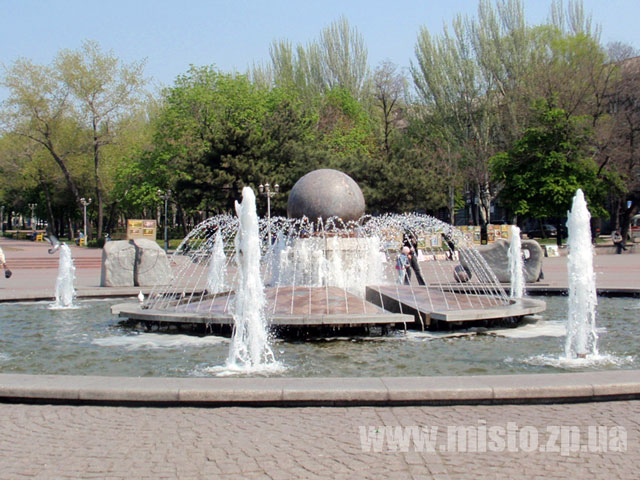 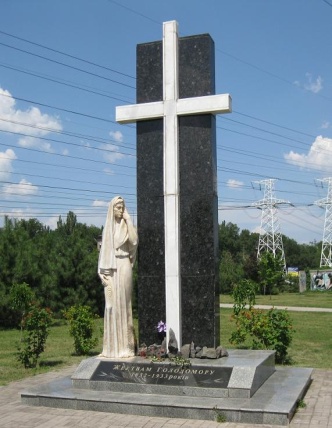 71,3 млн.грн. або 94,4 % планових показників
КАПІТАЛЬНИЙ РЕМОНТ ЖИТЛОВОГО ФОНДУ МІСТА
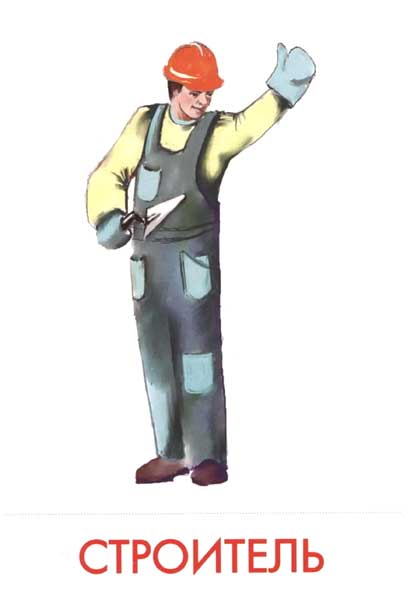 14 будинків
36 проектов
131 будинок
203,2 млн. грн.
13б.-ОСББ
8-гуртожитків
8-для передачі в ОСББ
291ліфт та
2080- проектів
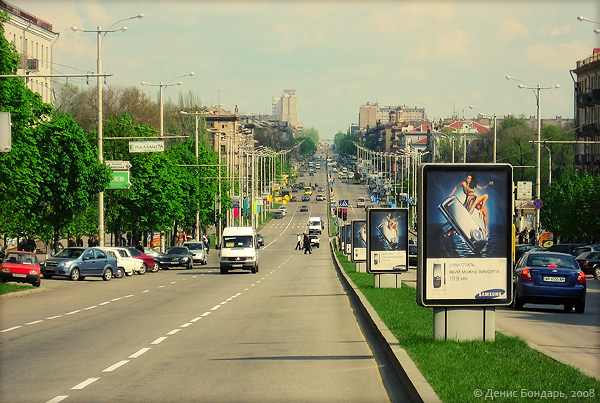 104,8 млн. грн.
Видатки на реконструкцію, ремонт та утримання доріг міста
Видатки на будівництво та реконструкцію
Дякуємо за увагу!
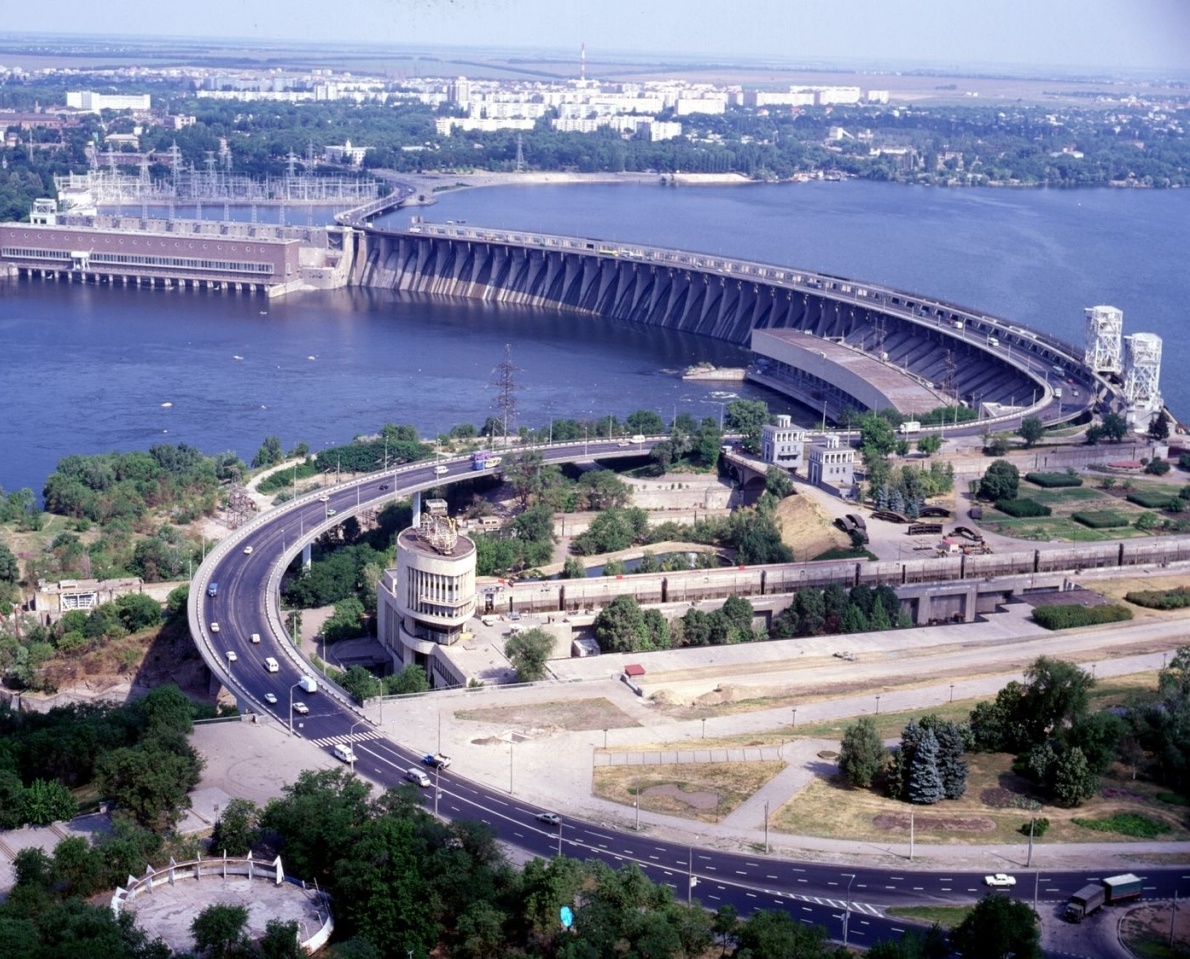